Finals, Change Orders and other stuff that pops into my head
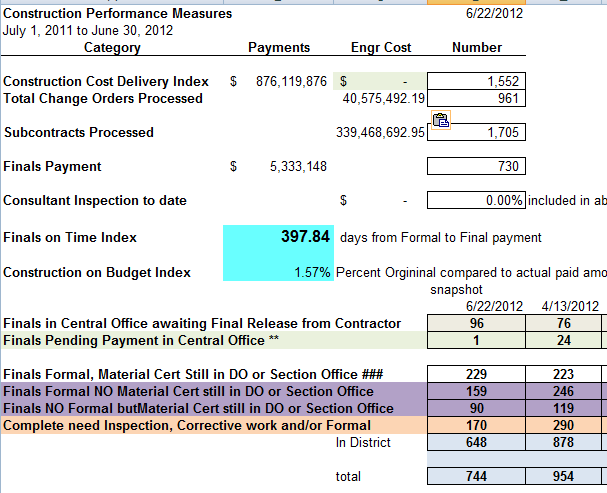 Final submitted in Timely Manner
It can be done!
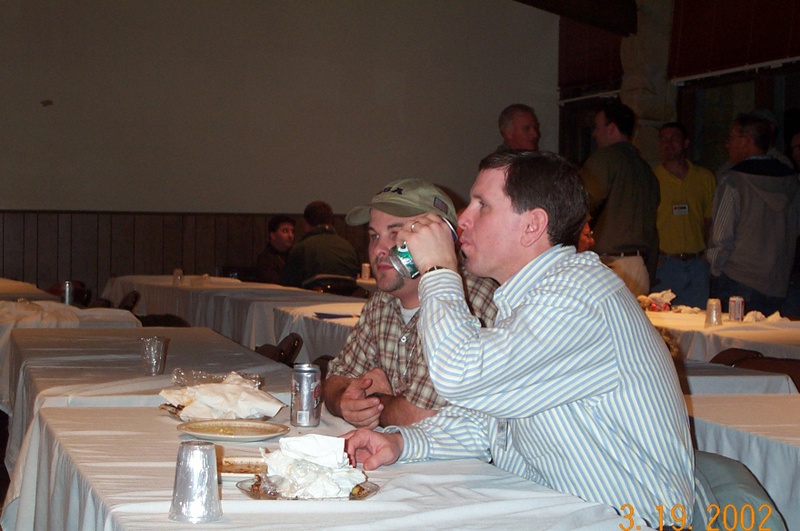 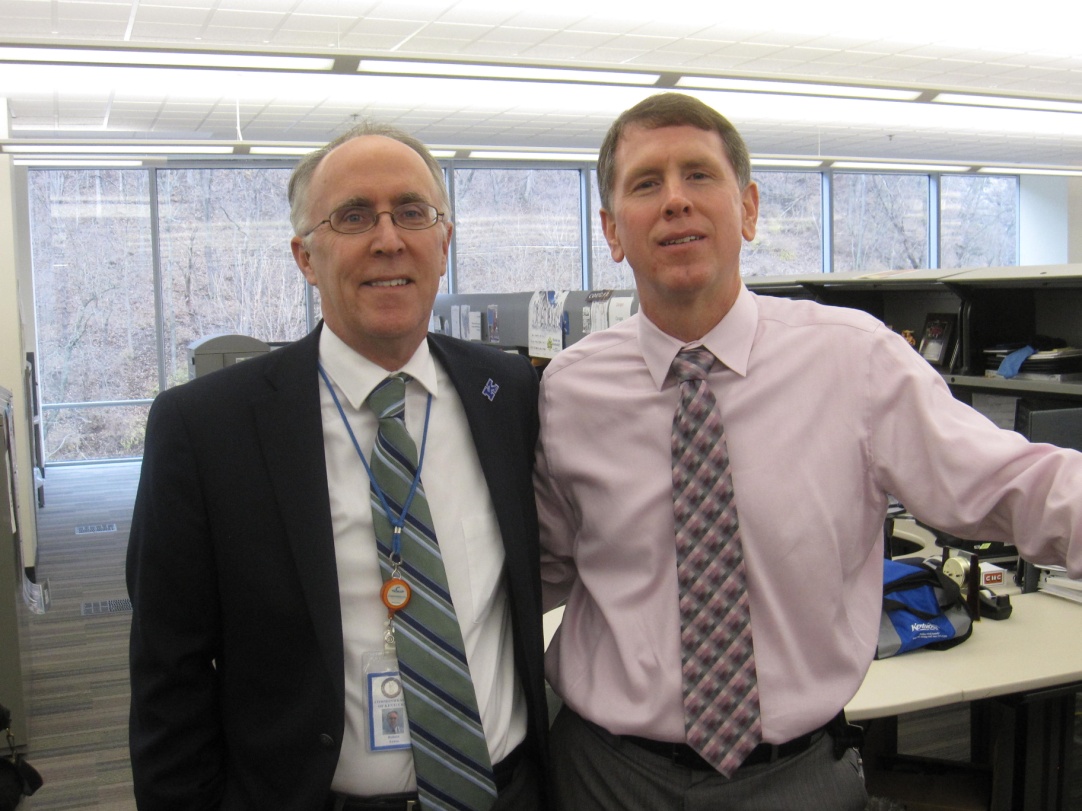 Time from Formal Acceptance to Final Payment

Variables include:
Time to check final
If documentation maintained as Contract progresses  
Complexity of Project
Time for Material Certification 

Time for Contractor to sign Final Release
Time returned (2 week payment cycle)
Funds not available to pay final (Engineering Cost overrun)
Contractor Claim
Time from Formal Acceptance to Final Payment
Reason for Timely Final Payments.

Contractor finished the work, we Formally Accepted their work, let’s pay them

FHWA continually sends out request for why Program (money) has been inactive

Capital Project funds expire at end of Fiscal Year (June 30)

Because it is the right thing to do

Program Management cannot access an under run until Program closed out

Less e-mails asking why project not paid off

Specifications section 109.06 state after 180 days to submit final estimate to contractor, after which they have 60 days to agree or disagree.

Upon request contractor can request Demobilization payment after 180 calendars of formal acceptance less $1000.  This is hassle!
Time from Formal Acceptance to Final Payment
Benchmark should be 120 days. We can do it!! 9 out of 12 have done it at least one last year!  63 out of 732 contracts total.
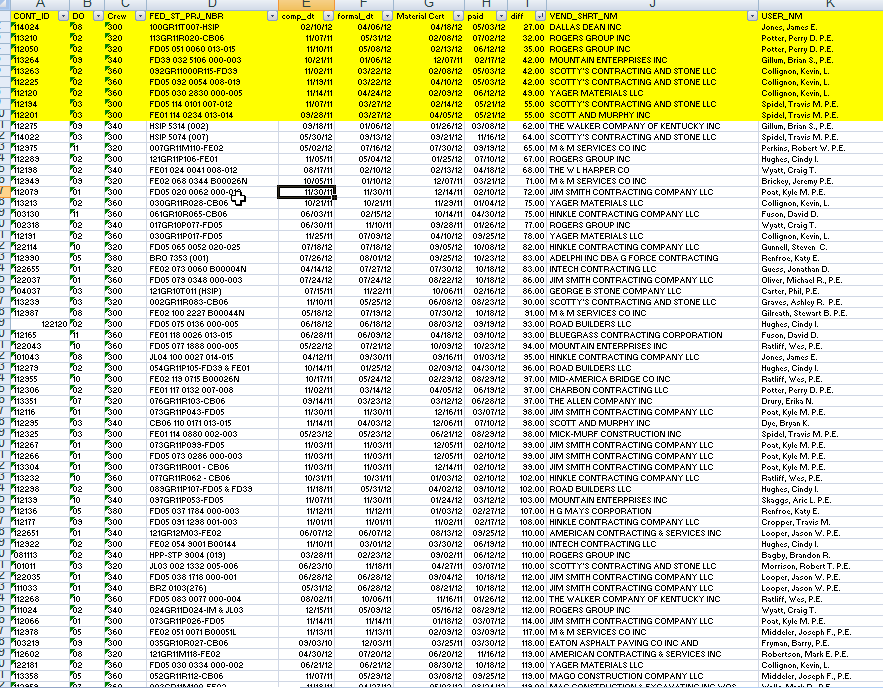 Time from Formal Acceptance to Final Payment
Benchmark should be 120 days. We can do it!! 9 out of 12 have done it at least one last year!  63 out of 732 contracts total.
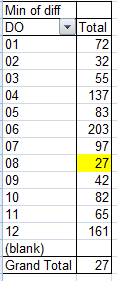 And the best in Class are:
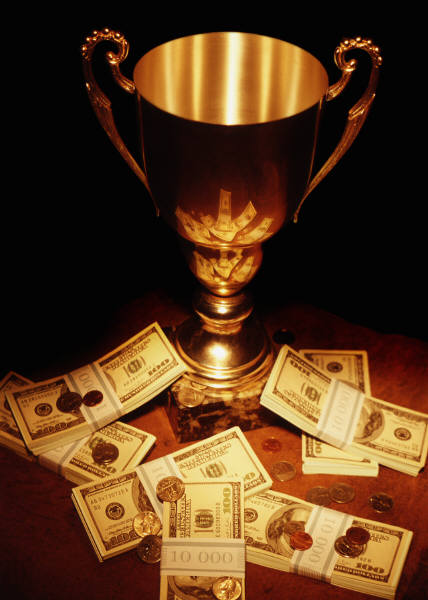 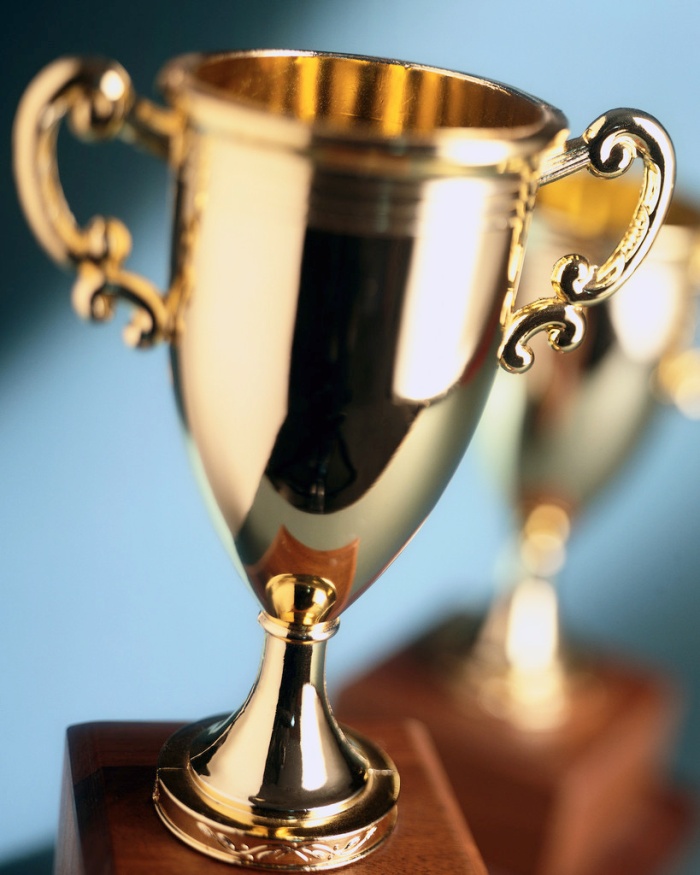 Best in Class  1/1/12 to 12/31/12KYTC Division of Construction
Final  Paid off in Timely Manner
District 08 ContID 11-4024
Project Engineer:  James Jones
District Checker:    Donald Burgin
Materials Section:  Matthew Neikirk
TEBM- 	Bill Chaney
CDE-	 Bruce Neely & Rodney Little
Contractor	Dallas Dean, Inc
Finals On Time Index  27 days.  _____________________
Steven D. Criswell, Former Director
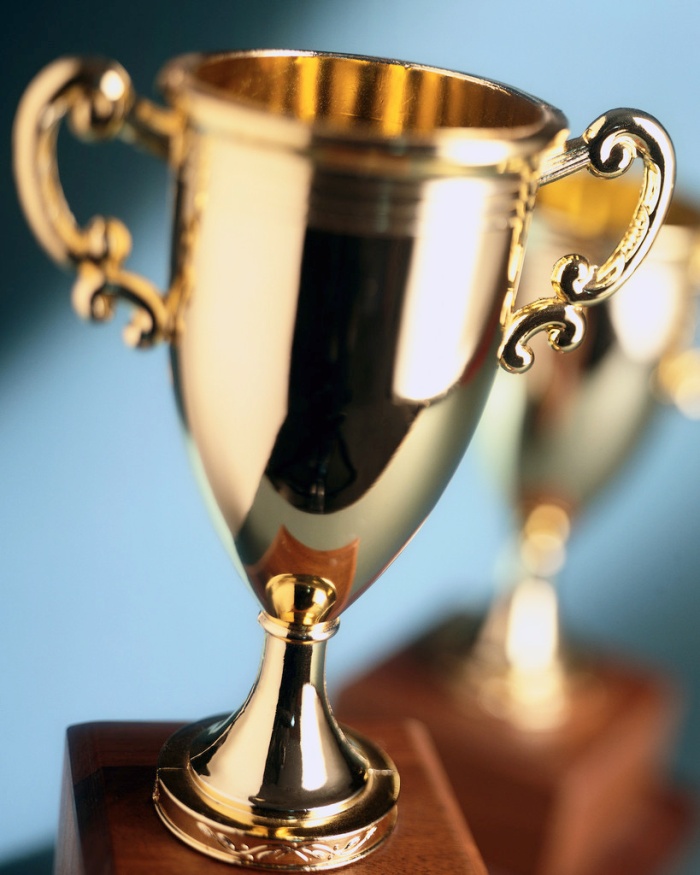 Honorable Mention 1/1/12 to 12/31/12KYTC Division of Construction
Final Paid off in Timely Manner
District 02 ContID 11-3210
Project Engineer:  Perry Potter/Nick Stallings
District Checker:    Bruce Hardesty
Materials Section:  David Jones
TEBM- 	Jason Ward
CDE-	 Kevin McClearn
Contractor	Rogers Group, Inc
Finals On Time Index  32 days.  _____________________
Steven D. Criswell, Former Director
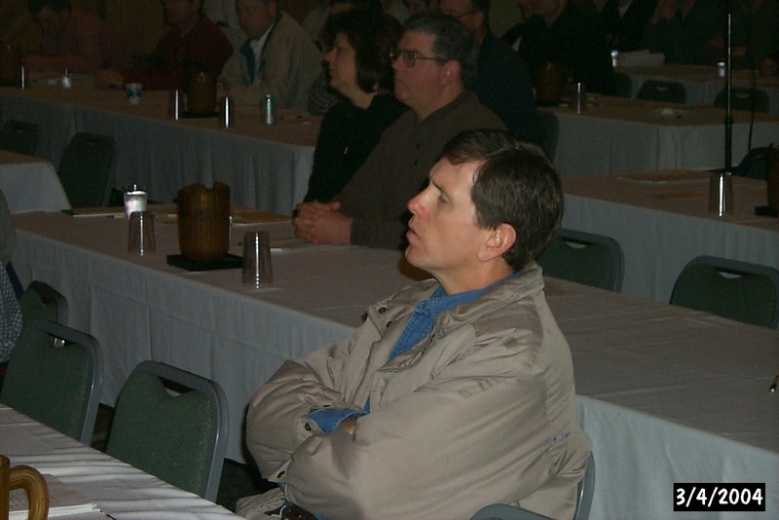 Honorable Mention 1/1/12 to 12/31/12KYTC Division of Construction
Final Paid off in Timely Manner
District 02 ContID 11-2050
Project Engineer:  Perry Potter/Nick Stallings
District Checker:    Bruce Hardesty
Materials Section:  David Jones
TEBM- 	Jason Ward
CDE-	 Kevin McClearn
Contractor	Rogers Group, Inc
Finals On Time Index  35 days.  _____________________
Steven D. Criswell, Former Director
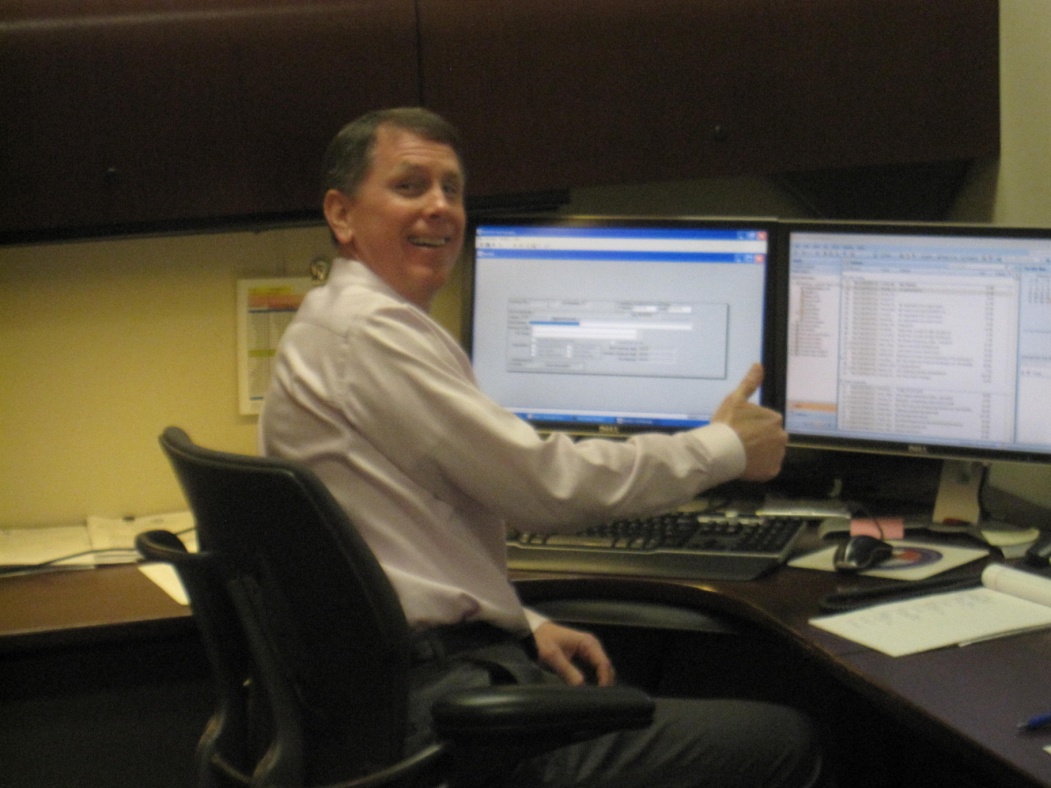 First 2012 paid off
Cindy Hughes Section Office D-2 
Bruce Hardesty District Office D-2
David Jones Materials Section D-2
Kevin McClearn, CDE D-2
PCN 12-2120 to
Road Builders, Inc.
September 19, 2012
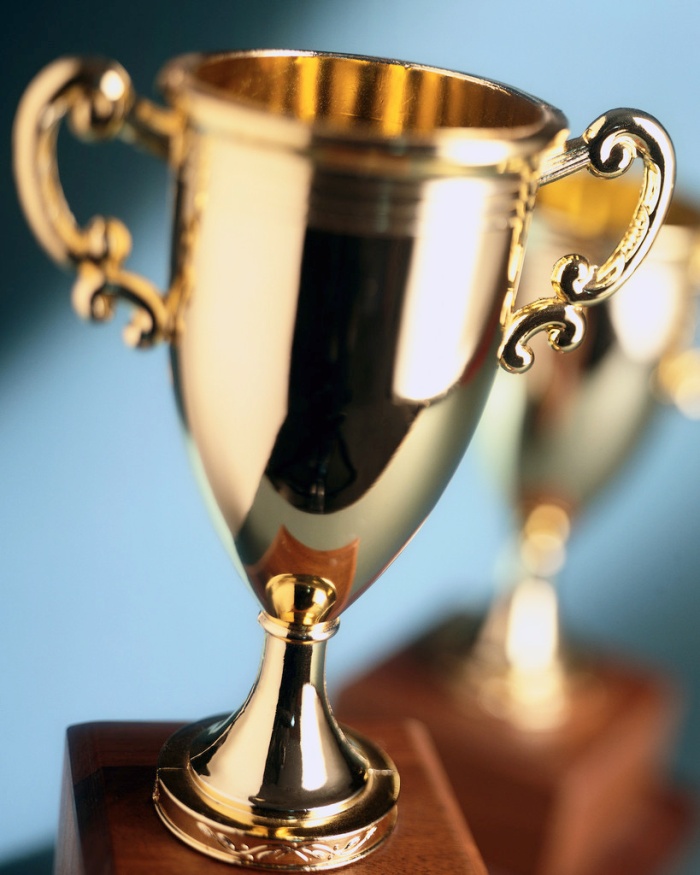 Honorable Mention 1/1/12 to 12/31/12KYTC Division of Construction
Final Submitted to Central Office in a timely manner

District 3
Section Engineers:  Travis Spidel, Bryan Dye, Ashley Graves
District Checker: Dana Johnson 
TEBM-  Tim Sharp & Daryl Price
CDE -     Greg Meredith
Finals on Time Index (FOTI) 256 days
____________
Steven D. Criswell,  Former Director
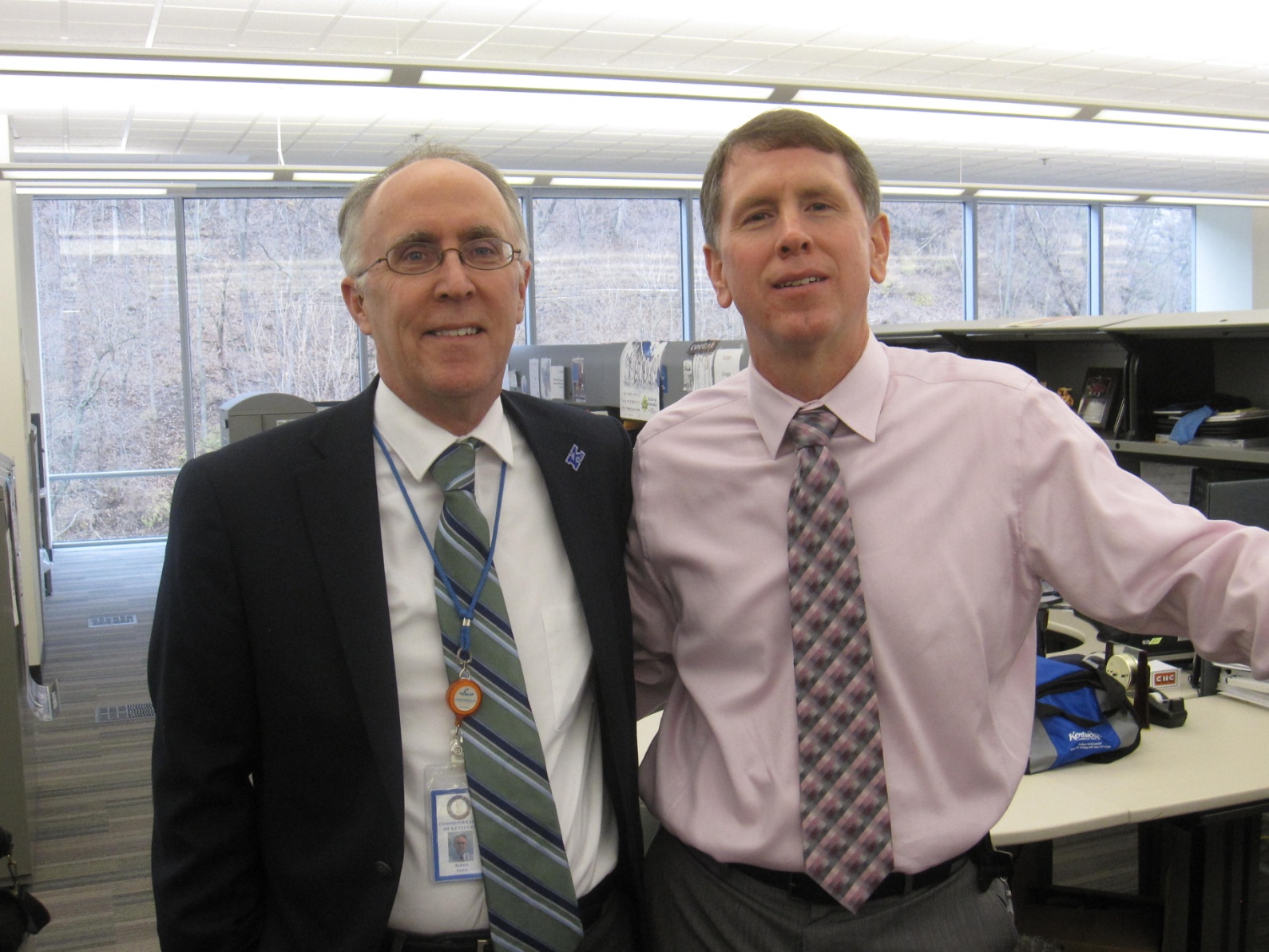 Honorable Mention 1/1/12 to 12/31/12KYTC Division of Construction
Final Submitted to Central Office “finally”
District 7
Section Engineers:  Tony McGaga, Shawn Russell, Charolote Faeth, Jonanath Taylor/Brandon Campbell, Fazi Sherkat
District Checker: George Taylor
DME – Sylar Hopper
TEBM-  Matt Simpson & E. Steve Farmer
CDE -     James E. Ballinger
Largest Number of Finals Paid- ~140
____________
Steven D. Criswell,  Former Director
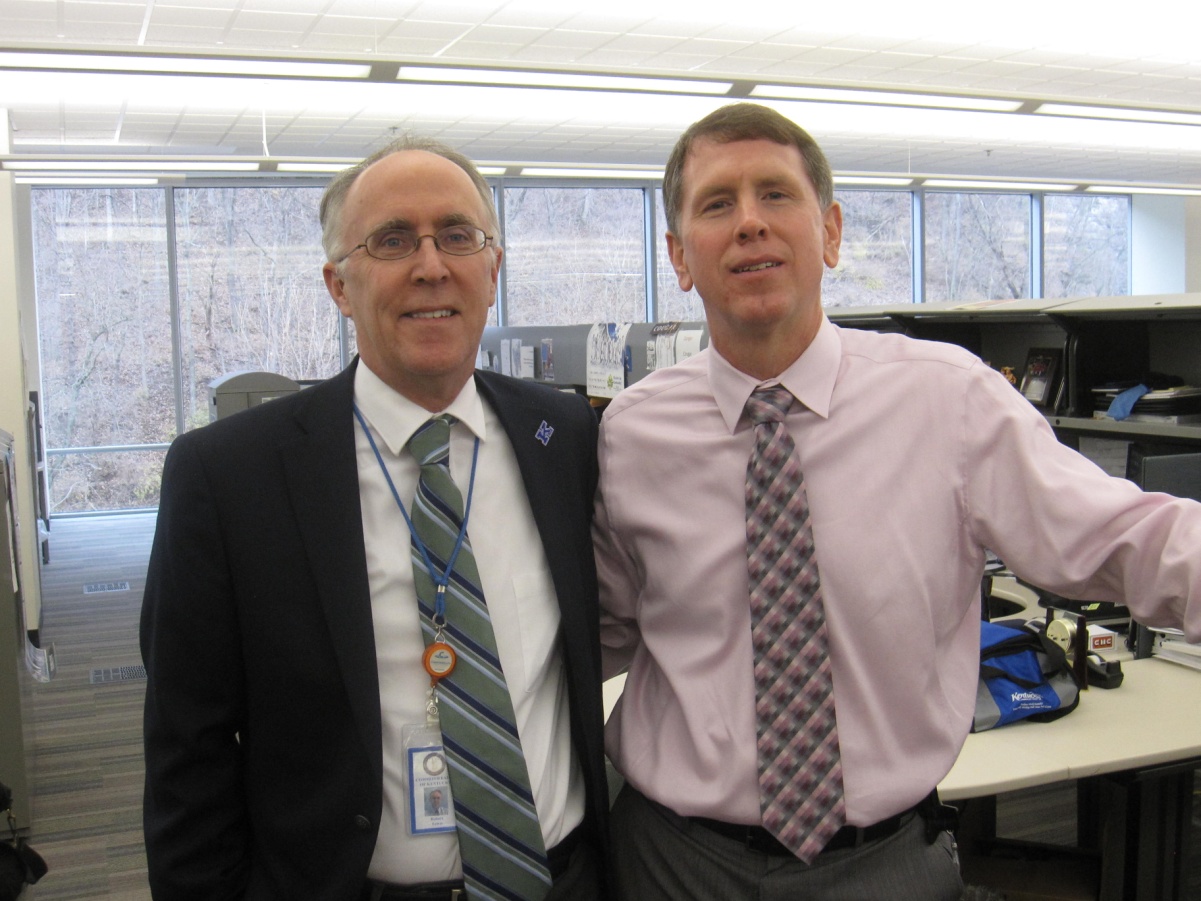 Best of Class 1/1/12 to 12/31/12KYTC Division of Construction
Final Submitted to Central Office in a timely manner

District 2
Section Engineers:  Cindy Hughes, Craig Wyatt, Nick Stalling & Kevin Collignon
District Checker: Bruce Hardesty
TEBM-  Jason Ward & Brad Houch
CDE -	Kevin McClearn
Finals on Time Index (FOTI) 155days
____________
Steven D. Criswell,  Former Director
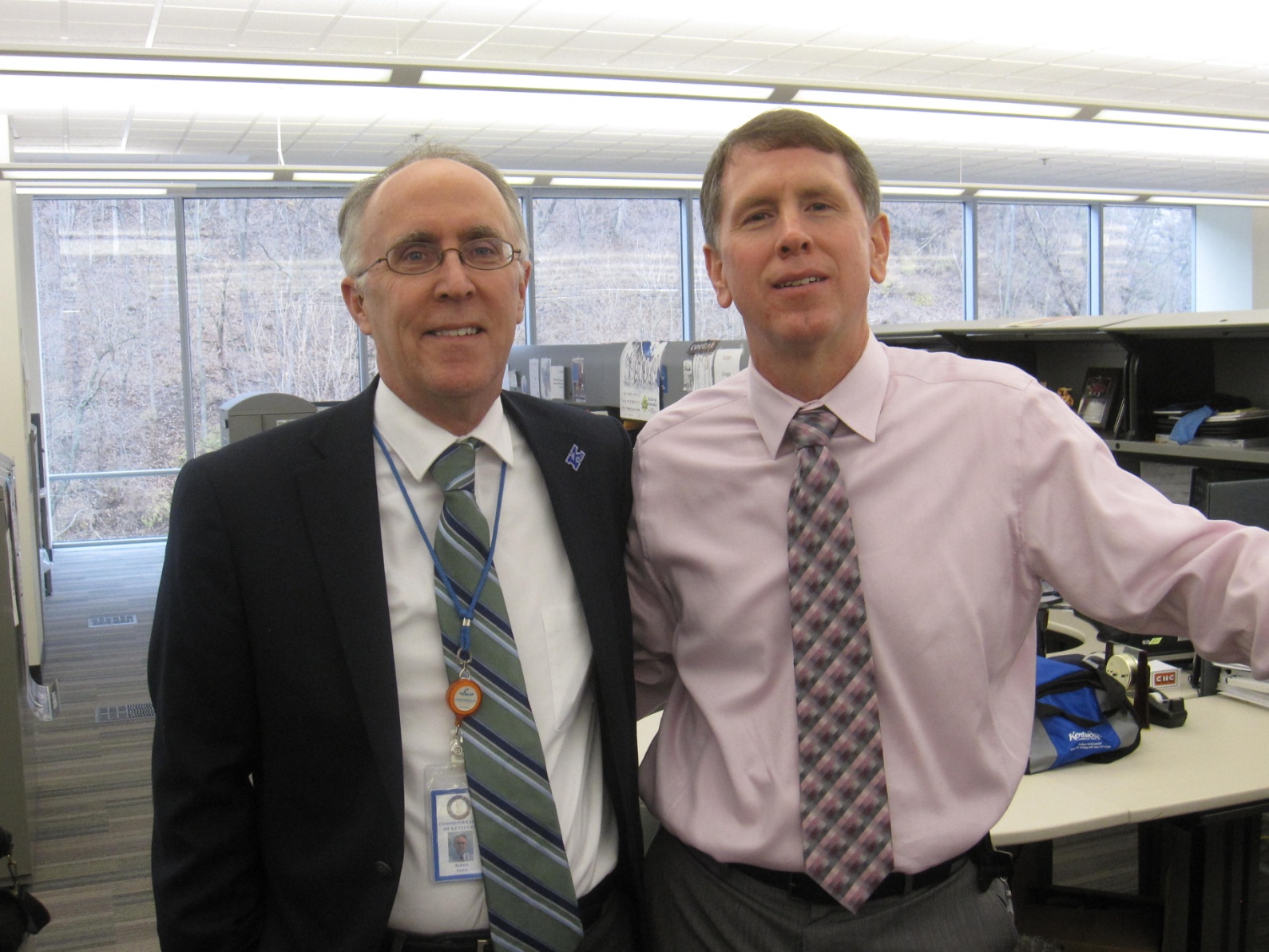 Time from Formal Acceptance to Final Payment
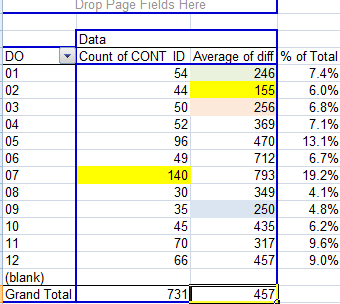 Change Order in DRAFT status not modified since 12/31/12???  Are they still valid, if so get them finished and ready for review!!!
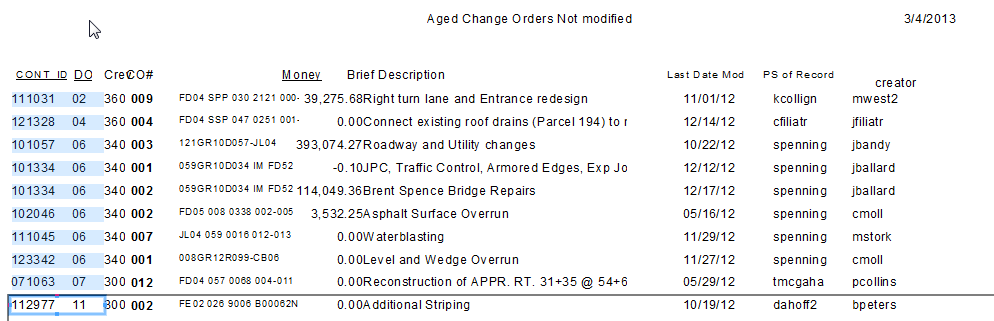 Start a change order, get ready for review and send it on it way!!!
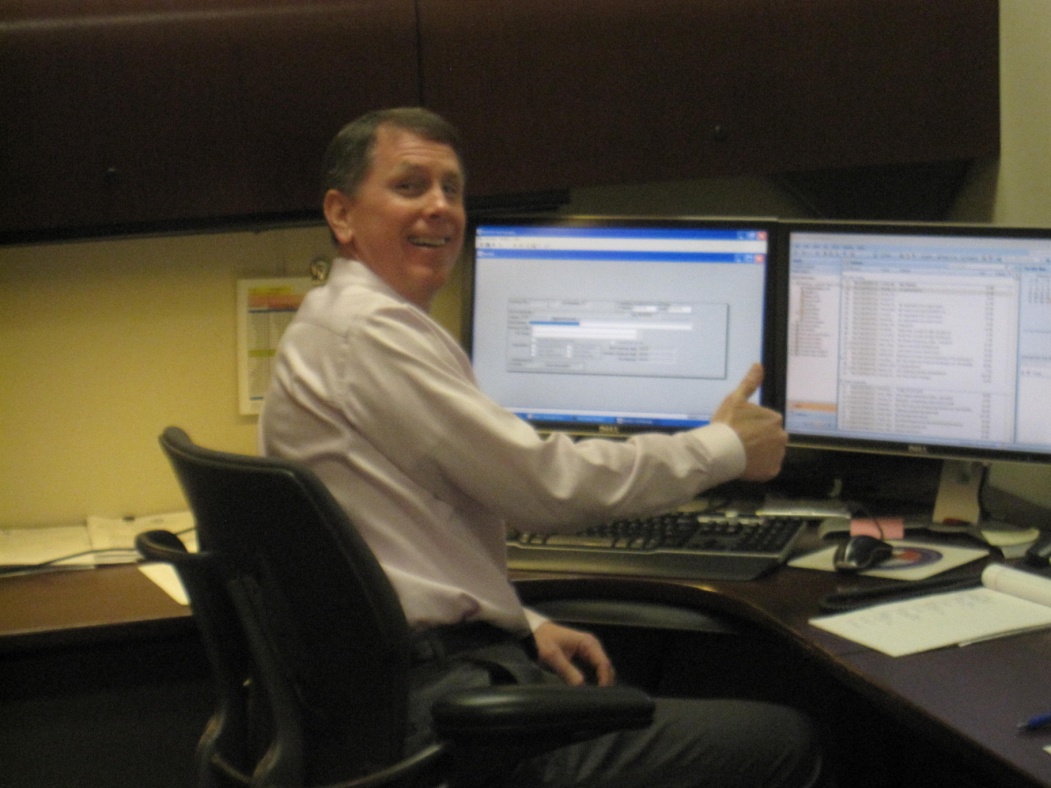 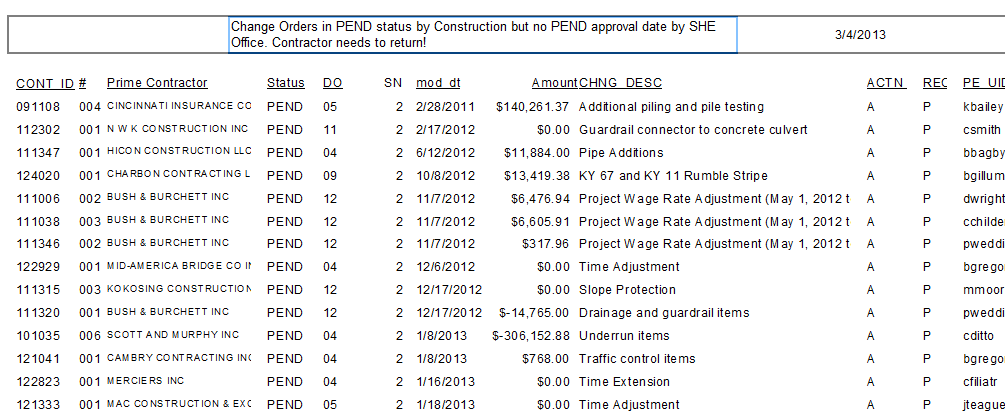 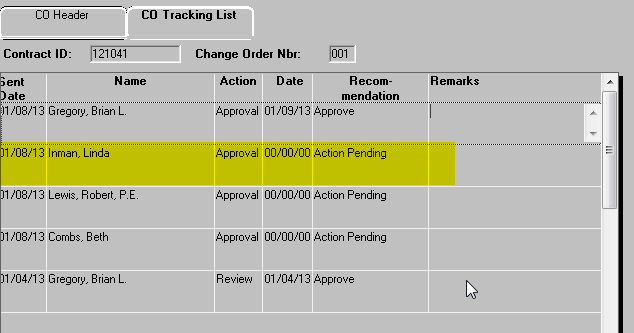 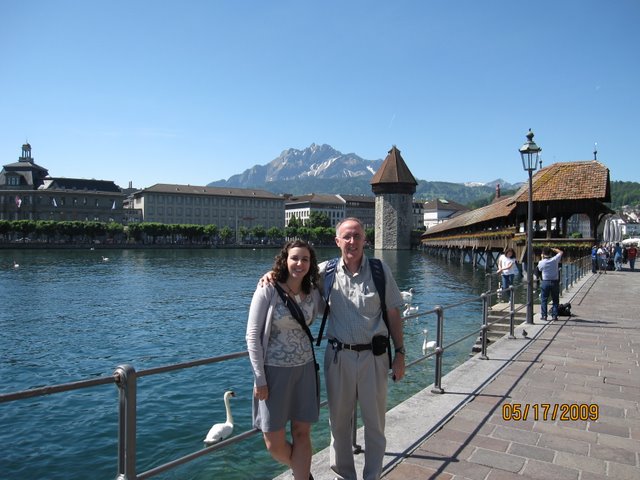 Robert C. Lewis, PE
Executive Advisor
200 Mero Street
TCOB 6th Floor West SHE Office
Frankfort,  KY 40622
E-mail Bob.lewis@ky.gov
Cell 502-229-4809
Office 502-564-3730  ext 3029